ЗD – модель проекта
«Загородный дом»
Выполнили: обучающиеся «8А» и «8Б» классаМОАУ «СОШ №3»Матвеев Александр СергеевичМакаров Владислав СергеевичДенисов Никита ИльдаровичРуководитель: Степанова Татьяна Александровна
Алгоритм создания чертежа
  Запускаем КОМПАС 3D и создаем новый документ – «Чертеж»
  Далее, программа автоматически создает готовый лист,    оформленный по заданным настройкам
Основные необходимые инструменты для создания эскиза чертежа, находятся во вкладке Геометрия, где выбираем геометрические фигуры и элементы.
  С помощью инструмента Отрезок чертим линии эскиза.
  Вкладку Размеры, используем для указания размеров на чертеже.
  Чертеж готов!
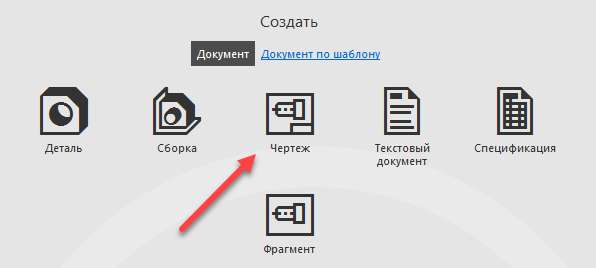 Чертеж загородного дома
Создание деталей




Для создания детали необходимо при открытии программы и нажатия на кнопку «Создать новый документ» выбрать пункт «Деталь».
Редактирование детали. В этом разделе представлены все самые основные элементы, необходимые для создания детали, такие как деталь-заготовка, выдавливание, вырезание, скругление, отверстие, уклон и друге.
Пространственные кривые. При помощи этого раздела можно провести линию, окружность или кривую точно так же, как это делалось в фрагменте.
Поверхности. Здесь можно указать поверхность выдавливания, вращения, указав на существующую поверхность или создав ее из набора точек, сделать заплатку и другие подобные операции.
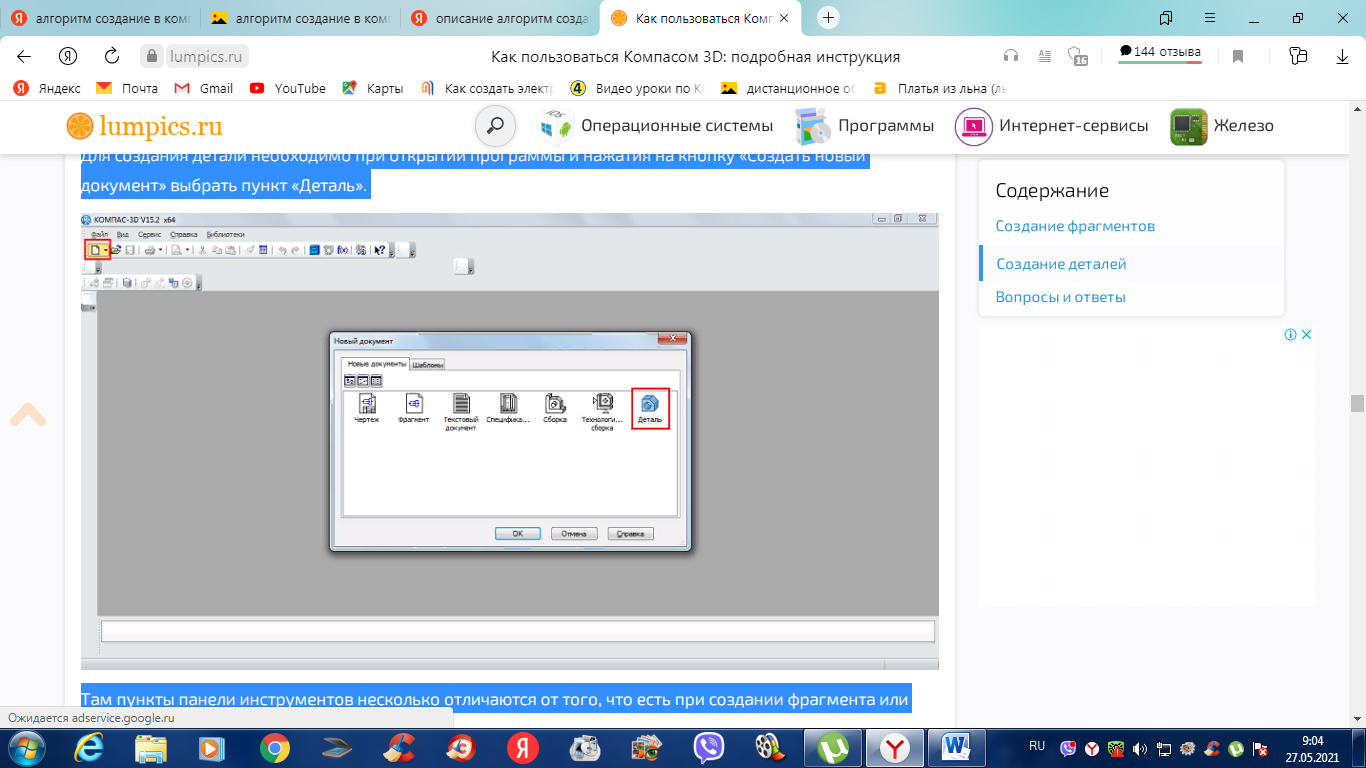 Массивы. Пользователь получает возможность указать массив точек вдоль кривой, прямой, произвольно или другим способом. Затем этот массив можно использовать для указания поверхностей в предыдущем пункте меню или создавать по ним отчеты.
Вспомогательная геометрия. Можно провести ось через две границы, создать смещенную плоскость относительно уже существующей, создать локальную систему координат или создать зону, в которой будут выполняться определенные действия.
Измерения и диагностика. При помощи этого пункта можно измерить расстояние, угол, длину ребра, площадь, массо-центровочные и другие характеристики.
Фильтры. Пользователь может отфильтровать тела, окружности, плоскости или другие элементы по определенным параметрам.
Спецификация. То же самое, что и во фрагменте с некоторыми особенностями, предназначенными для 3D моделей.
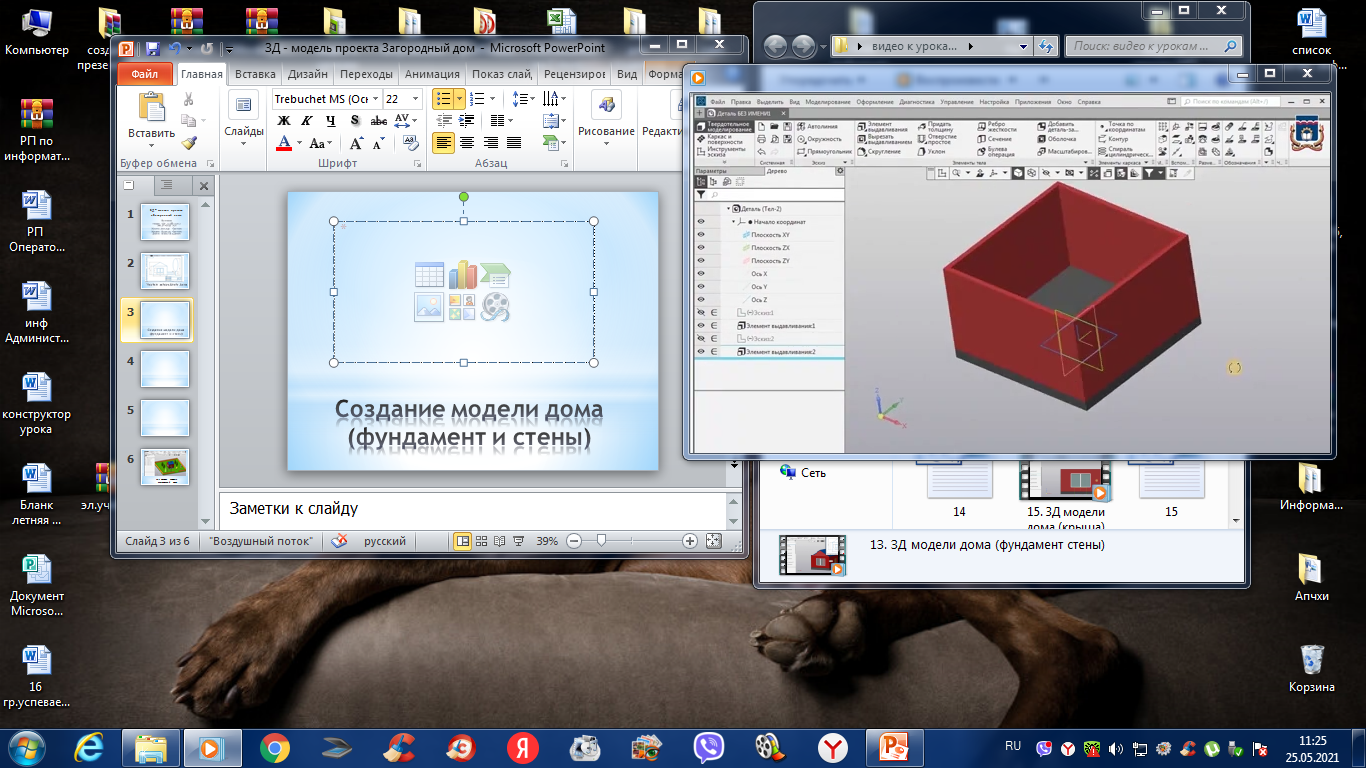 Создание модели дома (фундамент и стены)
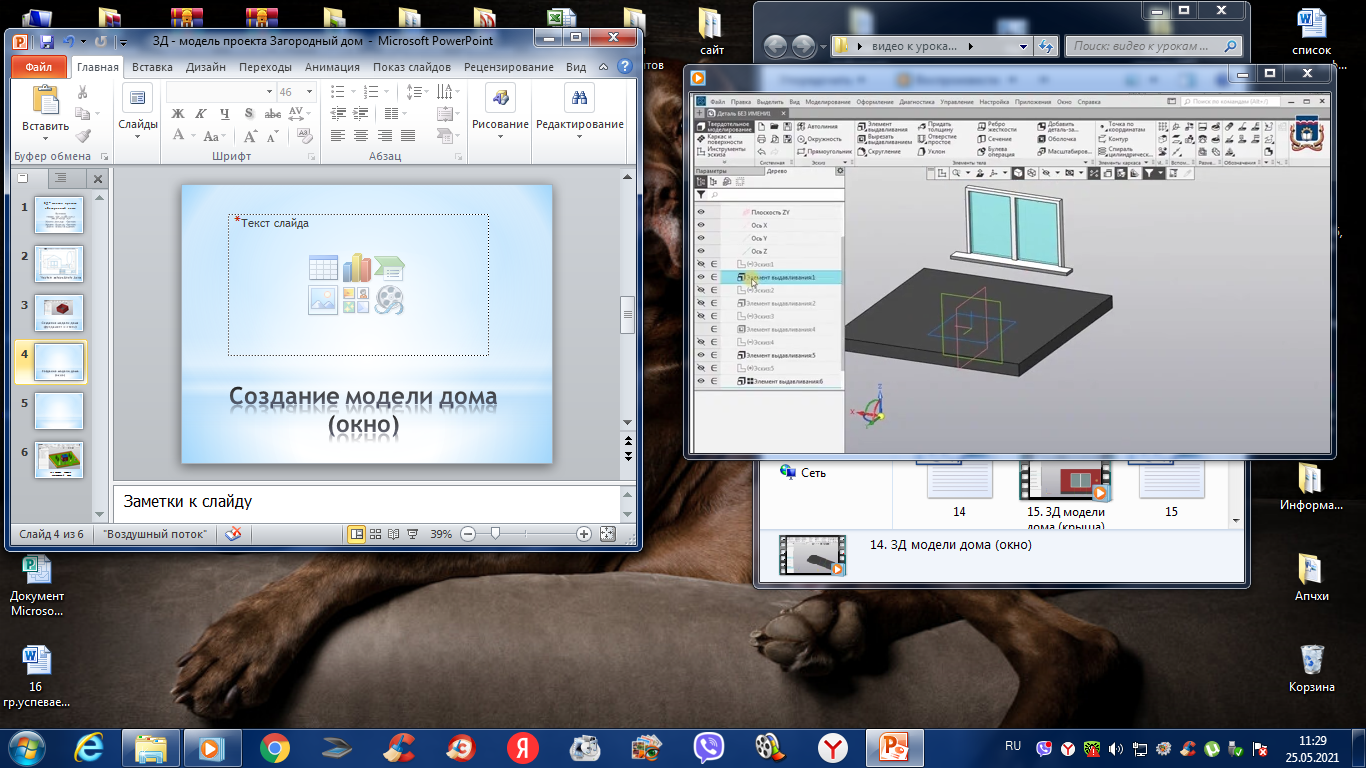 Создание модели дома (окно)
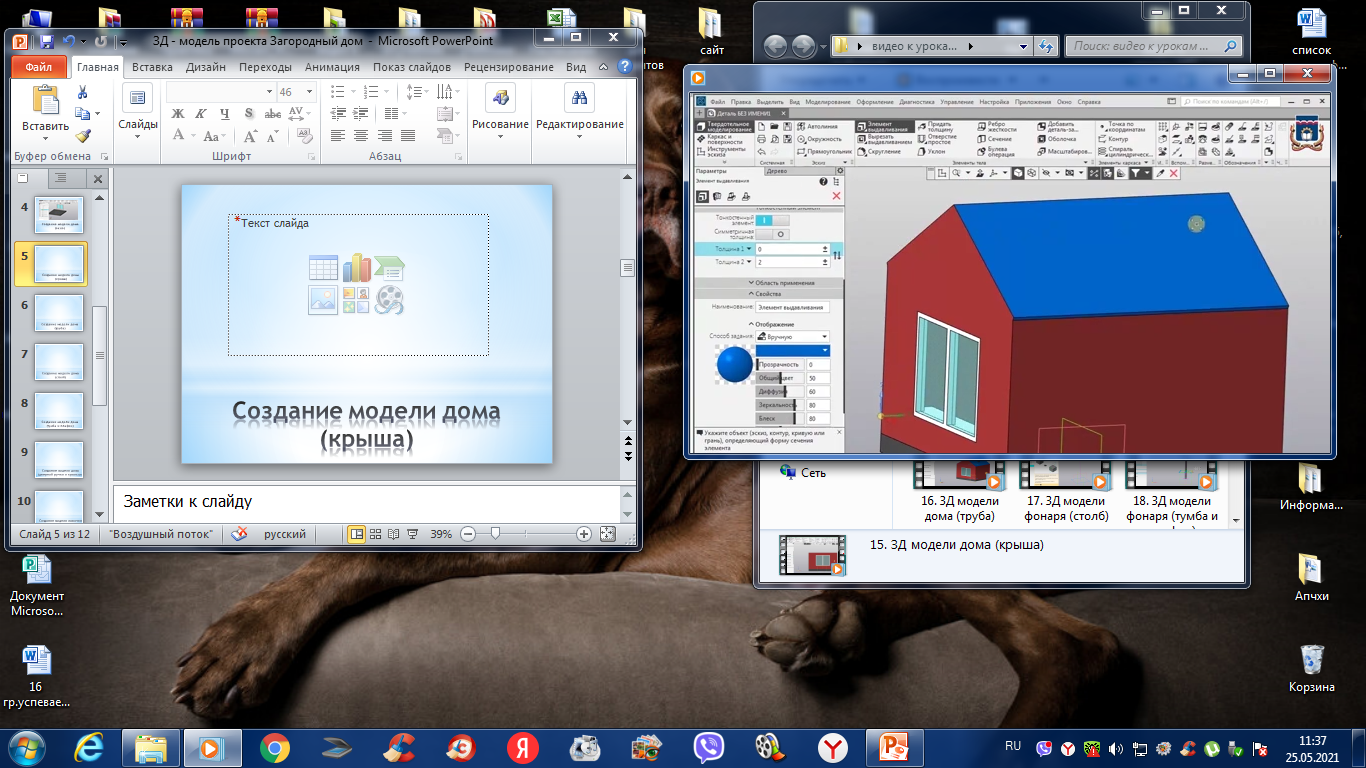 Создание модели дома(крыша)
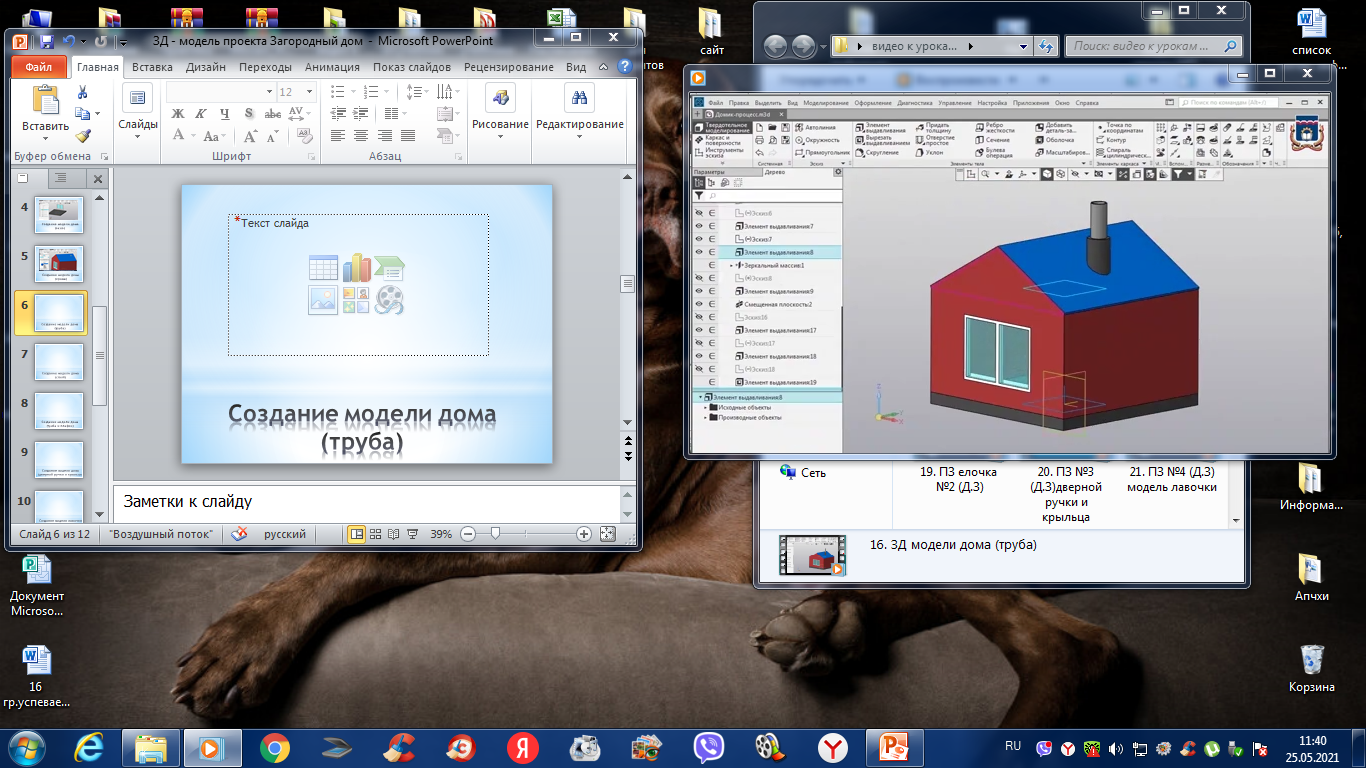 Создание модели дома(труба)
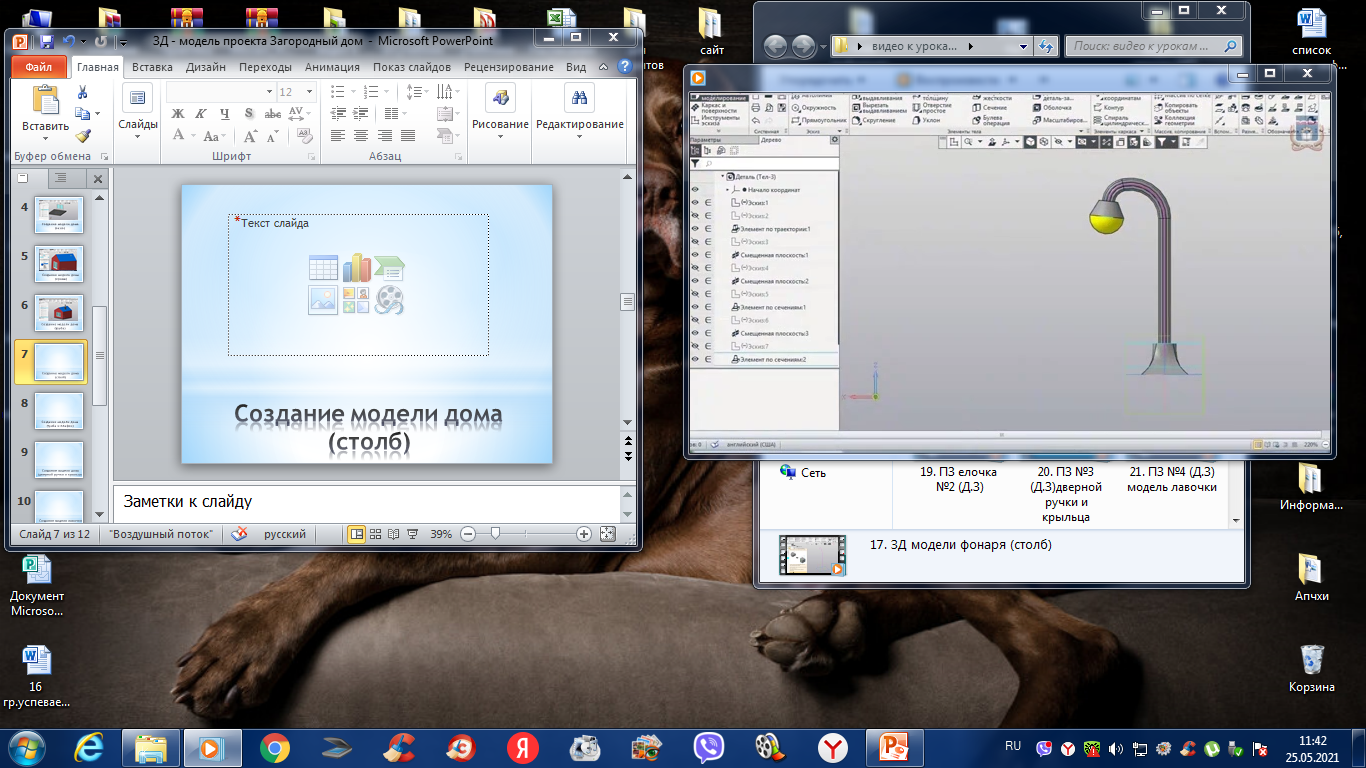 Создание модели дома(столб)
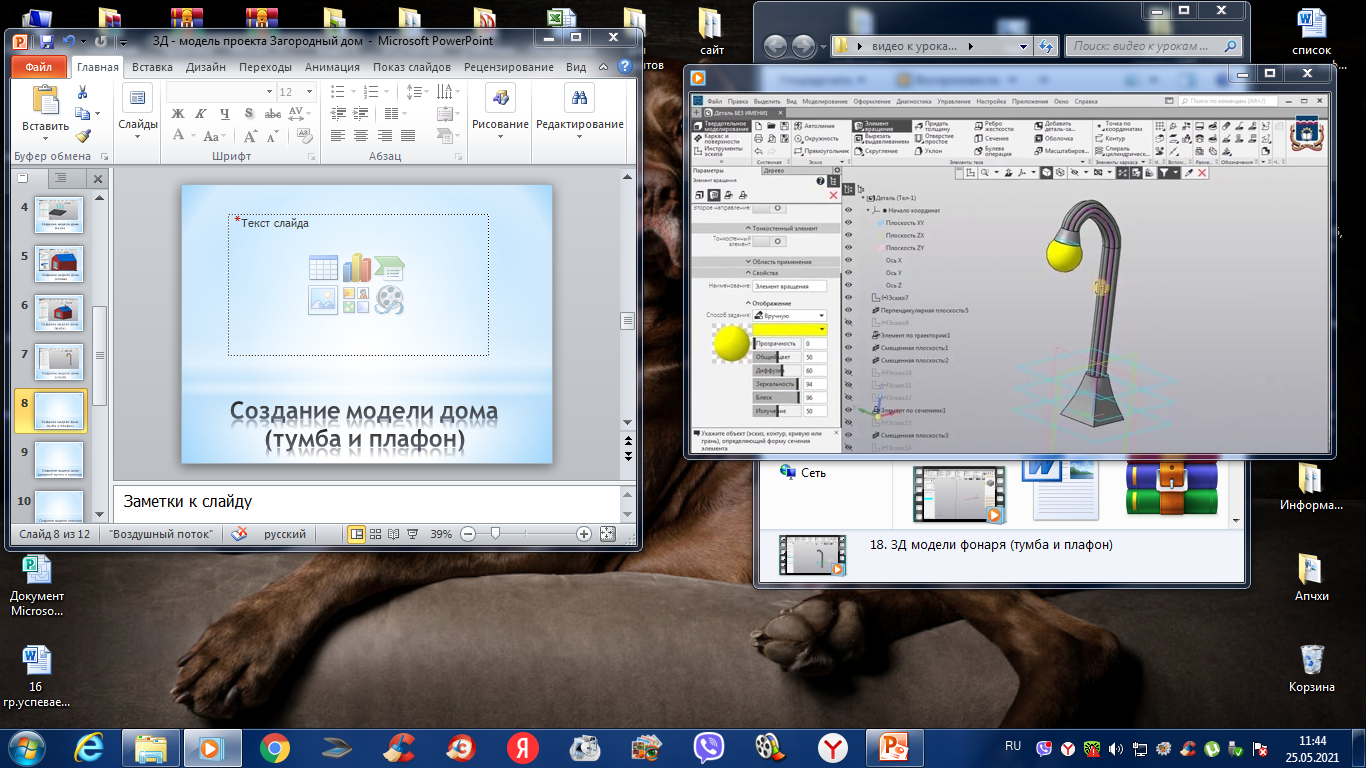 Создание модели дома(тумба и плафон)
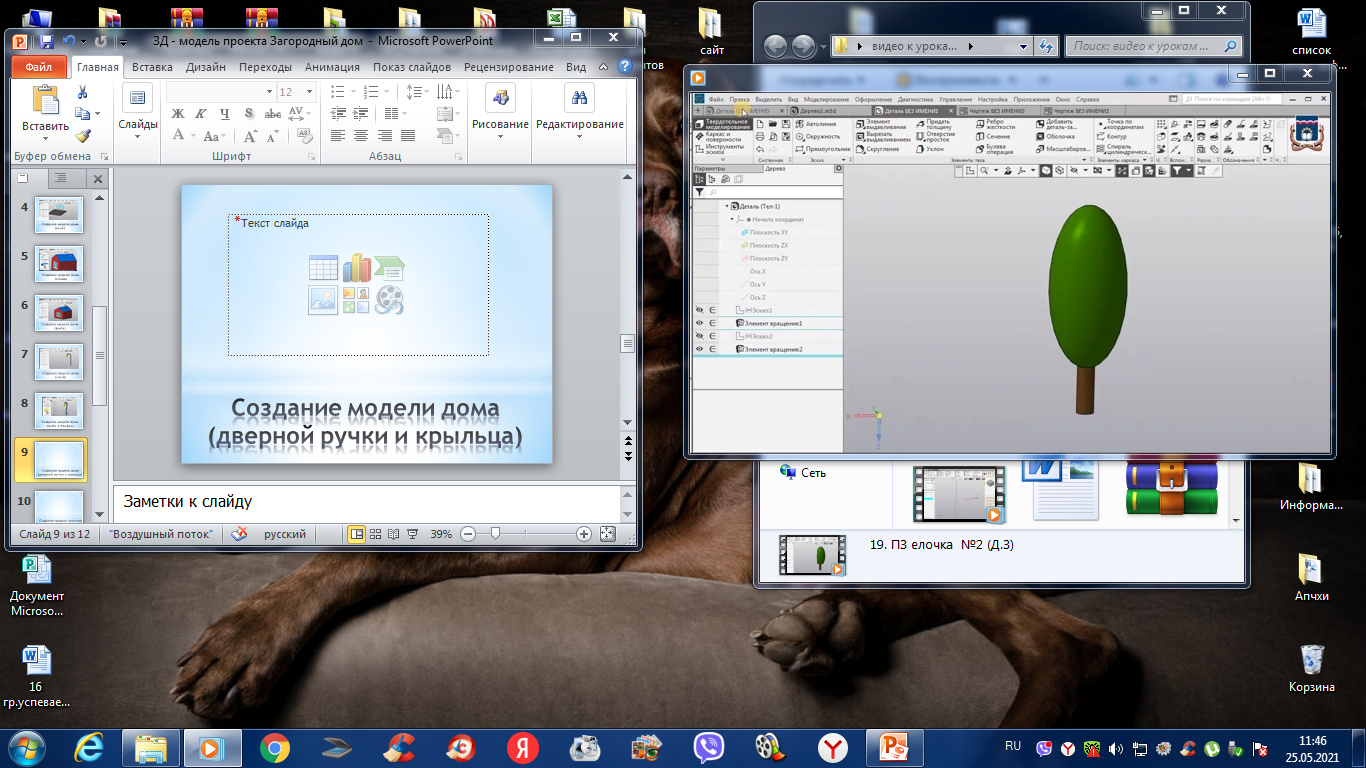 Создание модели елочка
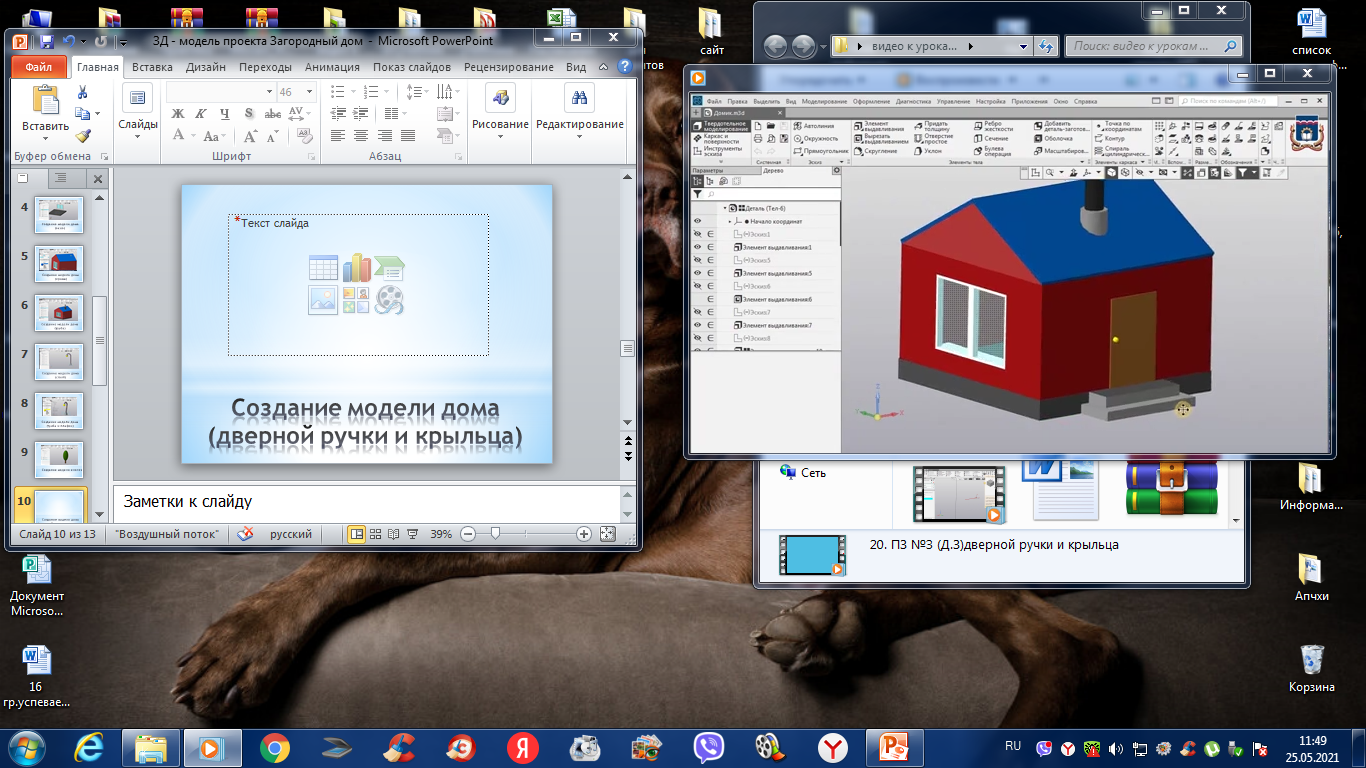 Создание модели дома(дверной ручки и крыльца)
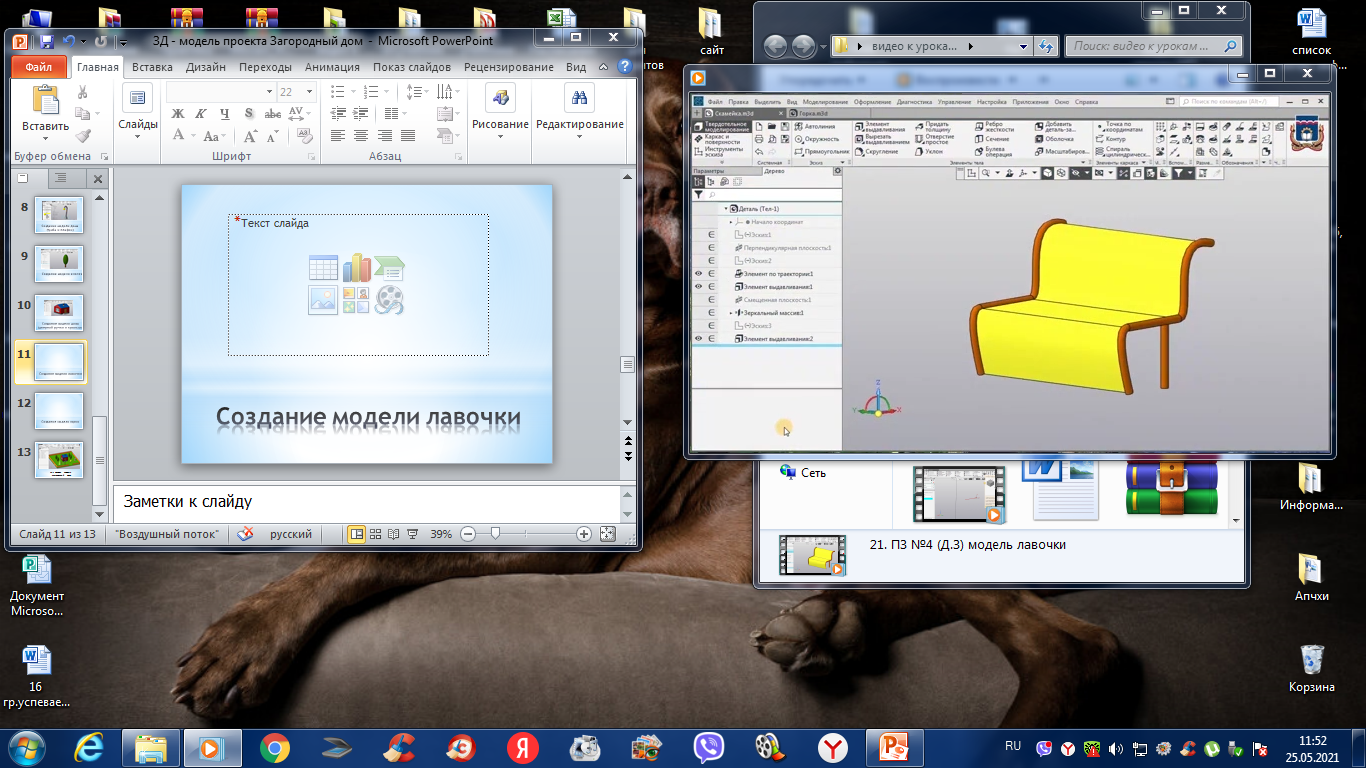 Создание модели лавочки
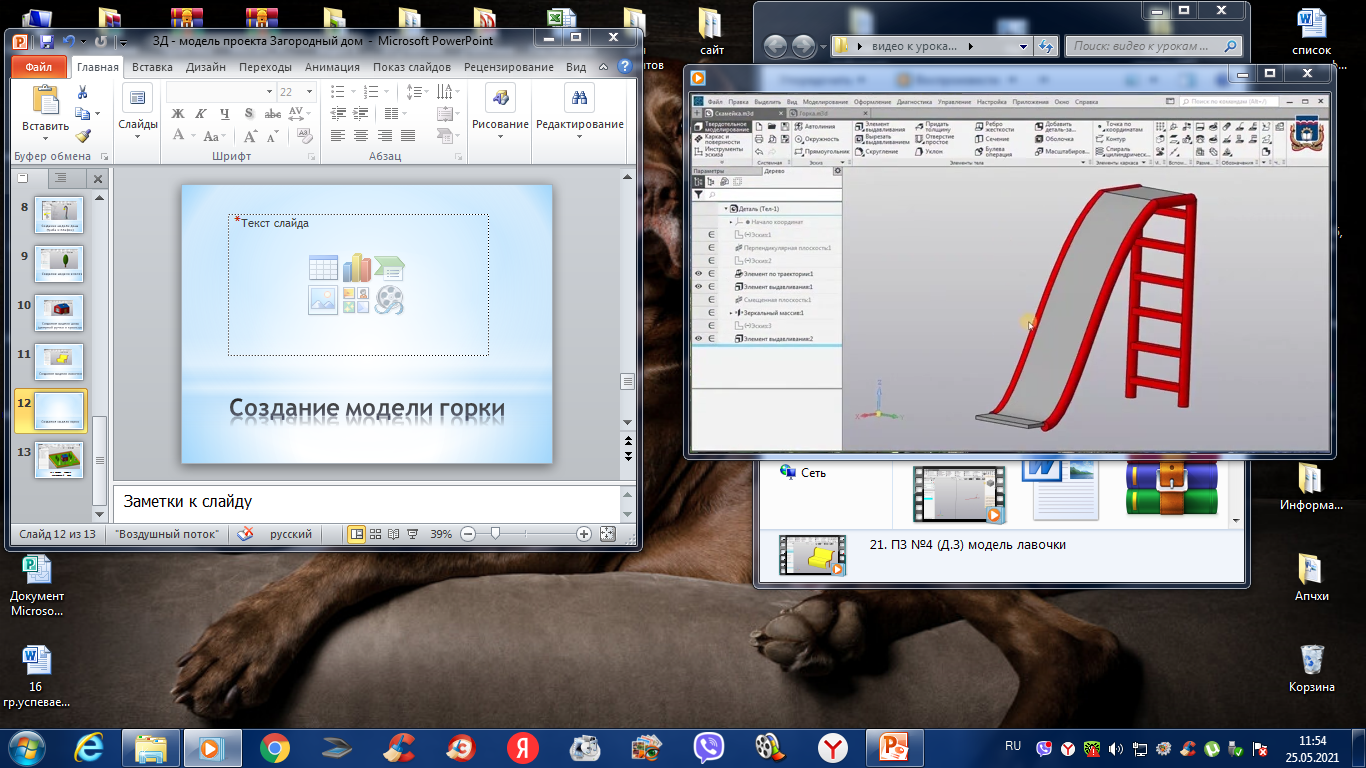 Создание модели горки
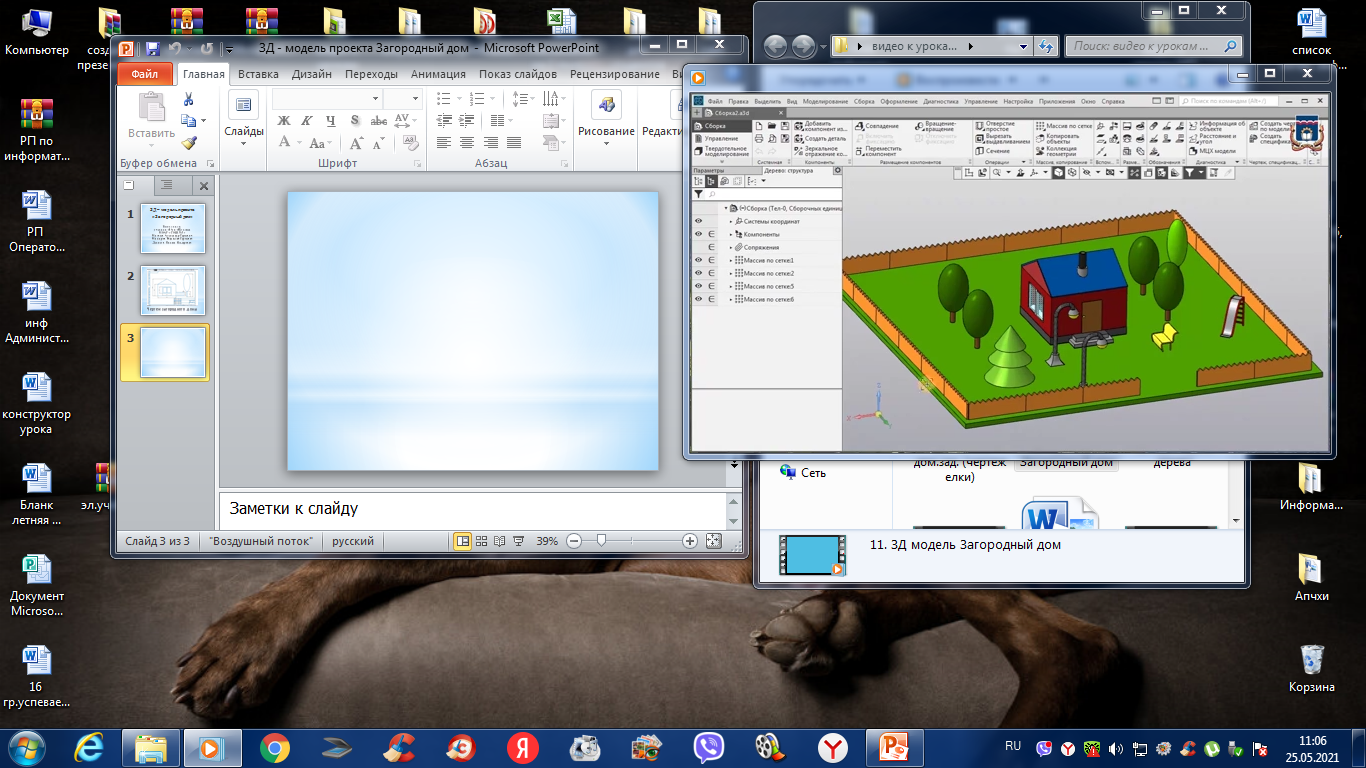 3D – модель проекта
 «Загородный дом»
Спасибо за внимание!